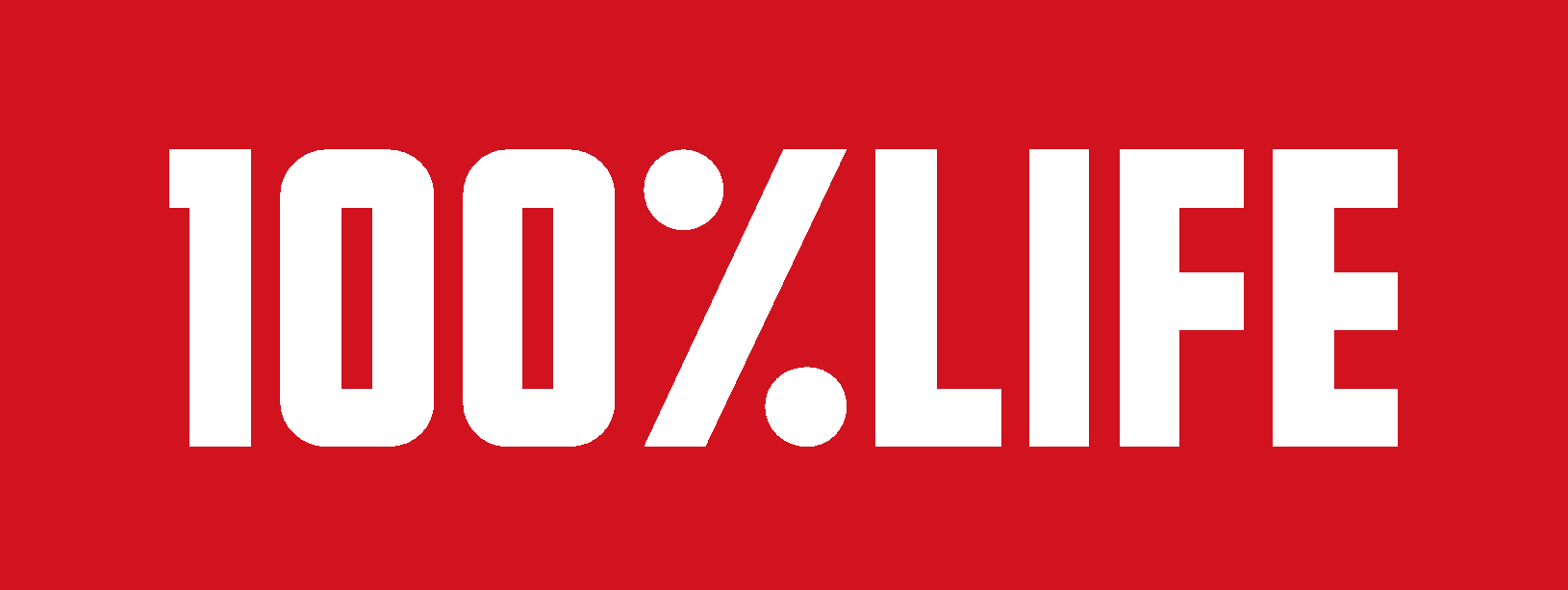 Оцінка бар'єрів у спроможності захисту своїх прав ключовими щодо ВІЛ групами в контексті загальної мобілізації
Оцінка у спільноті трансгендерних людей України
листопад-грудень 2024 року
В рамках оцінки бар'єрів у спроможності захисту своїх прав ключовими щодо ВІЛ групами в контексті загальної мобілізації було окремо виділено представників/ниць трансгендерної спільноти.
Оцінка здійснювалася за допомогою підготовленого інструментарію (напівструктурованого опитувальника) методом заповнення онлайн-форми.
Всього взяло участь 32 представники/ниці трансгендерної спільноти.
Набір учасників для участі в оцінці здійснювався методом снігової кулі. Враховуючи, що були отримані як якісні, так і кількісні дані. Враховуючи кількість опитаних (кількісні дані) вказують на основні тенденції та не є статистично значимими.
Для реалізації польового етапу оцінки було залучено представників/ниць ГО «Когорта».
Термін проведення: листопад-грудень  2024 року.
Методика
Мета
Визначити бар’єри, які могли виникнути у зв’язку з загальною мобілізацією у представників/ниць трансгендерної спільноти України.
Завдання
Визначити чи є порушення прав у нині діючому законодавчому полі щодо представників/ниць трансгендерної спільноти в контексті мобілізації:
незаконне затримання;
обмеження доступу до лікування; 
обмеження доступу до профілактичних програм;
відмова у наданні медичної допомоги; 
відмова в наданні документів;
жорстоке поводження;
розголошення конфіденційної інформації.
Визначити вплив приналежності до представників/ниць трансгендерної спільноти на ставлення в контексті мобілізації.
Об’єкт
Представники/ниці трансгендерної спільноти України. 
Предмет
Бар'єри, що стоять на перепоні захисту своїх прав представниками/ницями трансгендерної спільноти в контексті загальної мобілізації.
Мета та завдання
Розподіл опитаних за регіонами
Серед опитаних представників трансгендерної спільноти 59,8% - звільнені / виключені  з військового обліку, 18,8% - військовозобов’язані і мають відстрочку / бронювання та 21,9% військовозобов’язані, але не мають відстрочку / бронювання.
Згідно результатів опитування, щодо оцінки стану свого здоров’я, третина (34,4%) відчувають себе в тій чи іншій мірі здоровими (сума повністю здоровий/здорова та здоровий/здорова), третина (34,4%) - певною мірою здоровий/здорова та третина (31,3%) відчувають себе в тій чи іншій мірі нездоровими (сума нездоровий/нездорова та повністю нездоровий/нездорова).
   Щодо рівня доступу до лікувальних та профілактичних послуг, для 43,8% опитаних він в тій чи іншій мірі погіршився (сума значно погіршився та незначно погіршився), для 37,5% - не змінився та для 18,8% в тій чи іншій мірі покращився (сума значно покращився та незначно покращився).
У переважної більшості опитаних (71,9%) є можливість забезпечення контролю стану здоров’я та  28,1% не має можливості забезпечення контролю стану здоров’я.
 Щодо доступу до програм/послуг в доступі до яких є перешкоди/обмеження, половина опитаних (50%) мають обмеження в отриманні препаратів гормональної терапії (так, у відкритому питанні зазначили «та власне вимушена колоти хенд мейд гормони, бо транс організації роздають тільки зі справкою, яку неможливо отримати через тиск тцк (про це лікарі казали відверто)»*), 40,6% мають обмеження в доступі до проходження обов'язкових періодичних оглядів в ендокринолога та 18,8% мають обмеження в доступі до профілактичних програм для ключових груп. Лише кожен четвертий опитаний (25,0%) не маю перешкод/обмежень.  
34,4% стикалися з порушенням прав в контексті мобілізації саме за ознакою належності до трансгендерних людей. 

* - Збережена оригінальна лексика респондентів
Результати
31,3% стикалися з дискримінаційним ставленням зі сторони представників ТЦК (при затриманнях на вулиці, перевірці документів, перебуванні у приміщенні ТЦК), після того, як повідомили, що є трансгендерною людиною.
34,4% опитаних знає, куди потрібно звертатися у разі порушення прав з боку представників ТЦК.
Кожен четвертий опитаний (25%) стикався з порушенням прав з боку представників Державної прикордонної служби України при перетині кордону за ознакою гендерної належності.
50% з тих хто стикався з порушенням прав з боку представників Державної прикордонної служби України зазначили трансфобію, 25,0% - невизнання виданих офіційних документів зі зміненою статтю, 12,5% - перевищення повноважень, 12,5% - дискримінація за ознакою гендерної ідентичності.
50% опитаних проходили ВЛК. Серед них, 62,5% стикалися зі стигмою та дискримінацією за ознакою належності до трансгендерних людей з боку медичних працівників при проходженні ВЛК.
37,5% опитаних стикалися з перешкодами у доступі до важливих документів, що ускладнювало можливість захищати свої права.
Майже половина опитаних (46,9%) стикалися з відмовою у наданні медичних послуг згідно з чинним Протоколом МОЗ "Гендерна дисфорія".
34,4% опитаних стикалися з відмовою психіатрів у встановленні психіатричного діагнозу "Транссексуалізм" для трансгендерних жінок, що є необхідним для проходження подальших процесів трансгендерного переходу.
Результати
Статус пов’язаний з військовим обліком
Оцінка свого стану здоров'я
Оцінка зміни рівня доступу до лікувальних і профілактичних послуг за останній рік
Відсоток тих, хто має / не має можливості забезпечувати контроль стану здоров'я
Серед іншого*:
«Як таких перешкод не маю, за винятком того, що в місті немає ендокринолога, тому або шукати дистанційного, або їхати в інше місто. Ну й звісно рецепти на препарати ніхто не виписує, але тут можливо потрібно просити сімейного лікаря».
«Некоторые диагностические процедуры стоят дорого; нет бесплатных специалистов по моим проблемам».
«Отримання висновку спеціалістів майже неможливе. Треба платити гроші за те, щоб довести свій діагноз».
«Проходження лікарів по своїй інвалідності (обмежена мобільність не дає)».
«Проблеми з перевстановленням інвалідності через зміни у МСЕК».
«Доступ до психіатричної допомоги, допомоги офтальмолога і іншої медичної допомоги, не пов'язаної з транс-переходом».

* - Збережена оригінальна лексика респондентів
Програми/послуги в доступі до яких є перешкоди/обмеження
Відсоток тих, хто стикався / не стикався з порушенням прав в контексті мобілізації саме за ознакою належності до трансгендерних людей
Сотрудники тцк при попытке похитить меня на улице узнав о том, что я трансгендернная девушка, начали глумиться и угрожать пустить по кругу меня тогда прохожие спасли .
Звертання "такі як ви - не люди", "чому ви не змінили стать раніше?", "а вдруге у вас матка назад відросла?!", тощо *.
Ніяк мене не сприймають по деднейму, проте проблема зі зміною документів.
Не можливість зняття з обліку, як мені повідомили в тцк - в них немає такого функціоналу. Хоча по закону жінки можуть перебувати на обліку тільки в разі наявності медичної освіти. (Маю вже жіночий паспорт).
Я проходила ВЛК в травні 24 року, щоб отримати висновок, на основі якого подати заяву про виключення з військового обліку, у зв'язку зі зміною статі. Під час проходження, постійно стикалася з хамською поведінкою представників ВЛК, та незнанням ТЦК, які не можуть надати чіткий алгоритм дій і правильно скерувати. На протязі всього часу ніхто з РТЦК зі мною не зв'язався, неможливо дізнатися стан моєї справи, та готовність висновку військово-лікарської комісії. Я хотіла відправити скаргу, але буквально недавно був прийнятий закон, і як я зрозуміла, тепер не виключають з обліку. Тому, я вирішила, що якщо про мене забули і не хочуть там бачити, то нехай вже так і буде. Це краще, ніж стати на облік вже як жінка і потім мати необхідність постійно носити військовооблікові документи, пояснювати прикордонникам або на роботі, у звʼязку з чим я стою на обліку і маю непридатність (аутинг транс статусу) .
Мене забрали в ТЦК, закрили в казармі з чоловіками, при тому, що в мене були постійні панічні атаки, я не могла нести відповідальність за себе, відчувала себе як в полоні, буквально це рабство. Мені пощастило вибратися, але висновок спеціалістів був не «трансгендерність», а «біполярний розлад». Система не працює.
Дискрімінаційне відношення представників ТЦК, перевищення повноважень, незаконне затримання.
Хамство со стороны врача.
Насправді поки що повністю з цим не стикнувся, але маю упередження, що здебільшого у військовій сфері досі працюють дуже «традиційні» і не толерантні люди.
Відмова в постанові статі 18а у зв'язку з діагнозом Ф64.0
Психіатр відмовлявся приймати, бо у мене місце реєстрації в іншій області, аргументуючи це тим, що до нього приходили з ТЦК і проводили "бесіду«.
Неправильне психіатричне обстеження.
* - Збережена оригінальна лексика респондентів
Відповіді тих, хто стикався / не стикався з порушенням прав в контексті мобілізації саме за ознакою належності до трансгендерних людей*
Відсоток тих, хто стикався з дискримінаційним ставленням зі сторони представників ТЦК 
(при затриманнях на вулиці, перевірці документів, перебуванні у приміщенні ТЦК), 
після того, як повідомили, що є трансгендерною людиною
Відсоток тих, хто знає / не знає куди потрібно звертатися у разі порушення прав з боку представників ТЦК
Відсоток тих, хто стикався / не стикався з порушенням прав з боку представників Державної прикордонної служби України при перетині кордону за ознакою гендерної належності?
З якими порушеннями прав стикалися
Відсоток тих, хто стикався / не стикався зі стигмою та дискримінацією за ознакою належності до трансгендерних людей з боку медичних працівників при проходженні ВЛК
Відсоток тих, хто стикався з перешкодами у доступі до важливих документів, що ускладнювало можливість захищати свої права?
Відсоток тих, хто стикався / не стикався з відмовою у наданні медичних послуг згідно з чинним Протоколом МОЗ "Гендерна дисфорія"
Відсоток тих, хто стикався / не стикався з відмовою психіатрів у встановленні психіатричного діагнозу "Транссексуалізм" для трансгендерних жінок, що є необхідним для проходження подальших процесів трансгендерного переходу
Я в більшості випадків стикаюся більше з проблемами через депресію та інвалідність, але трансгендерність додає помітно до цього проблем. Часто бачу нерозуміння та зневагу. Хоч я сама маю гарний пас і зазвичай лікарі мені не відмовляють з послугами у переході, я стежила за купою випадків де люди не могли отримати ф64 та допомогу від лікарів через те, що не пасують. Лікарі хочуть, щоб транс люди пасували до початку згт, щоб одобрити згт, буквально часто говорять починати самостійно і приходити, коли будеш відповідати зовнішньо своєму гендеру.
Та власне вимушена колоти хенд мейд гормони, бо транс організації роздають тільки зі справкою, яку неможливо отримати через тиск тцк (про це лікарі казали відверто), у рацсі і дмсу дискримінації не було (змінювала ім’я без зміни гендеру), у лікарні санітари бувало місгендерили, на відміну від пацієнтів, а так все ок. Зі сторони організацій допомоги в проходженні комісій ніхто не надає, навіщо вони потрібні мало розумію.
Щоб довести свою ідентичність, потрібно дати хабар. Я не можу бути собою, бо лікарі «домовились» з тцк, щоб не ставити такі діагнози.
Я стикався з перешкоджанням встановлення діагнозу, будучи трансгендерним чоловіком. Просто як факт.
На жаль, думаю, що на зараз з усіма (або майже з усіма) пунктами знайомі представники/ці трансгендерної спільноти України.
Є відсоток Т персон що були звільнені зі строкової служби і під час служби їх не хотіли списувати за діагнозом, багатьом звільненим видавали незаконні моб розпорядження на рік уперед і процедура проходження влк при звільнені була теж порушена.

* - Збережена оригінальна лексика респондентів
Додаткова відповідь щодо проблем